Bevica Scholarship Pecha Kucha
Musholm, Korsør
11 February 2023
Pride & Pinkwashing
Jannick Friis Christensen, PhD
Postdoctoral Researcher
Department of Business Humanities and Law
+45 3151 6485 | jfc.bhl@cbs.dk
One of the worst companies in the world…
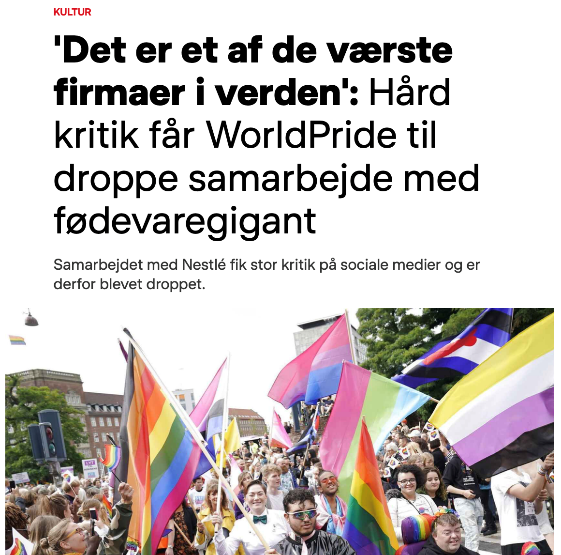 From fringe fight…
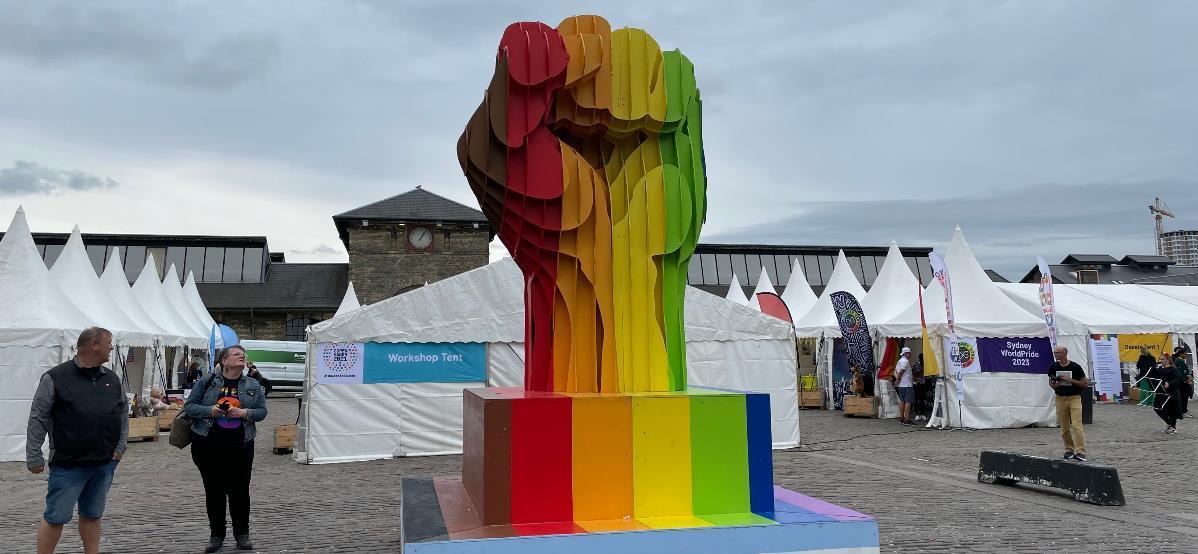 …to mainstream
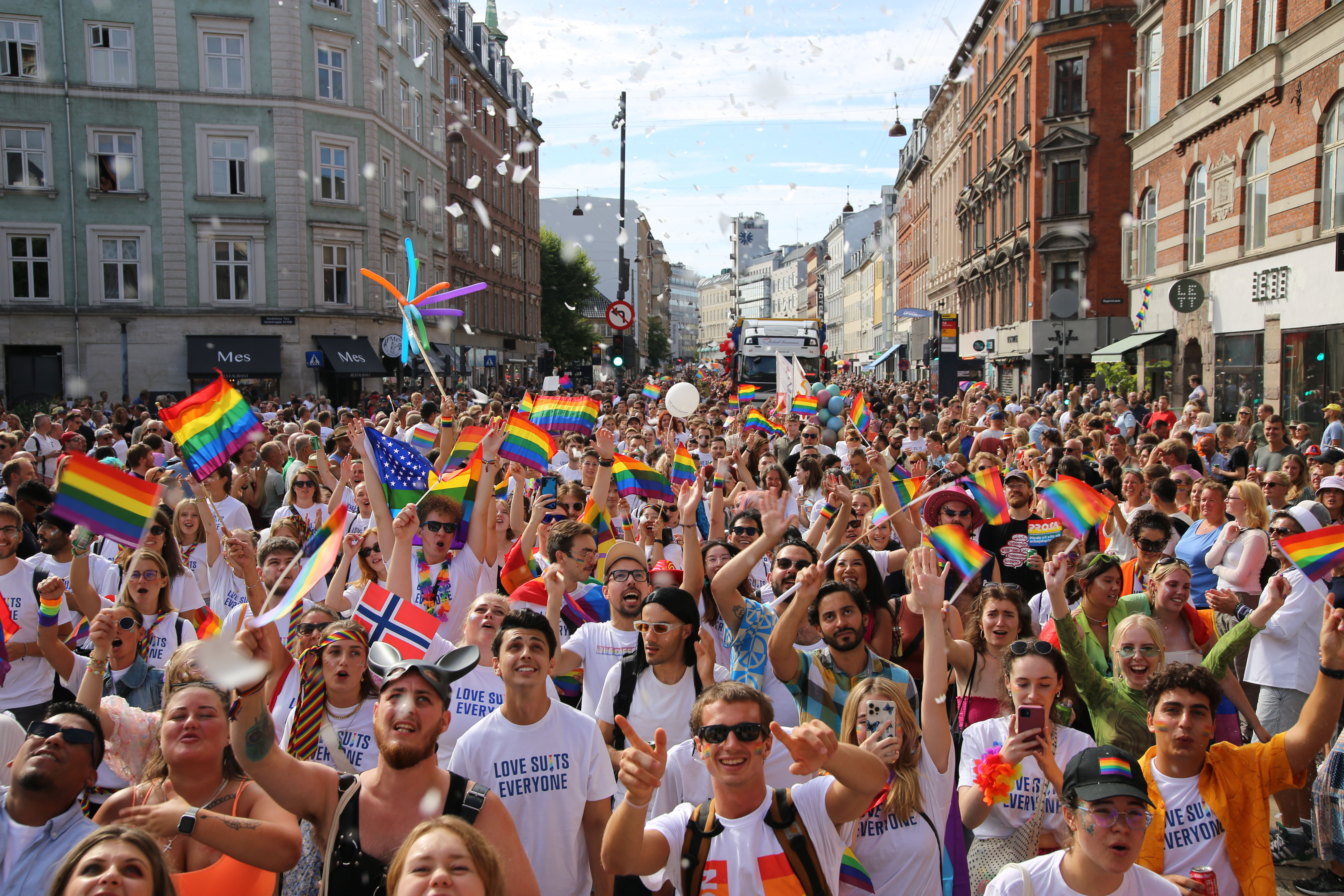 What pinkwashing is not
Fraudulent breast cancer cause marketing
Israel as gay safe haven in Middle East
Homonationalism
Symbolic support
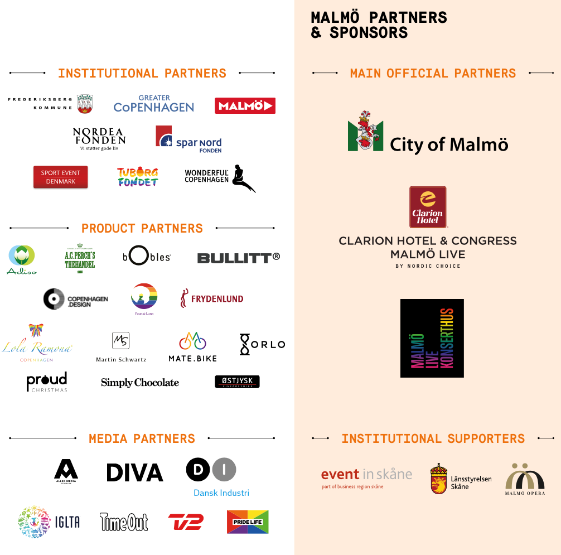 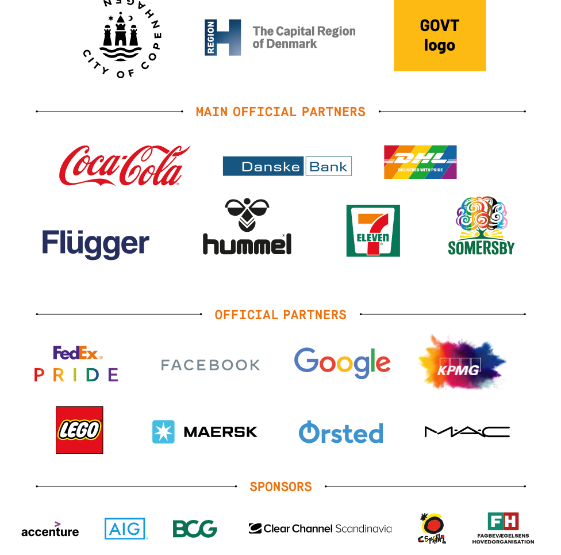 Organised hypocrisy
Profiting without giving back
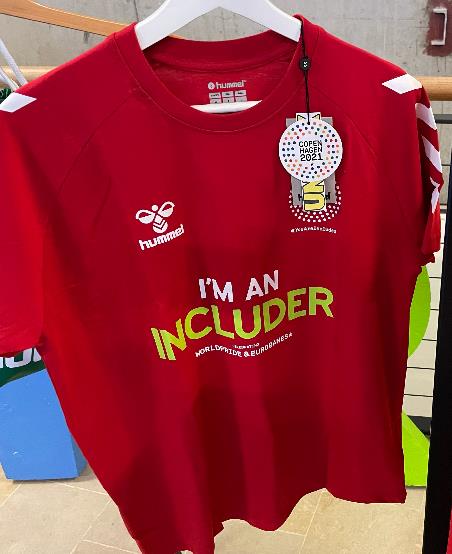 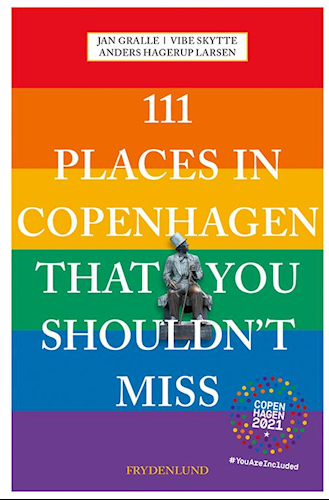 ‘Disconnective action’
Doing well but not doing good?
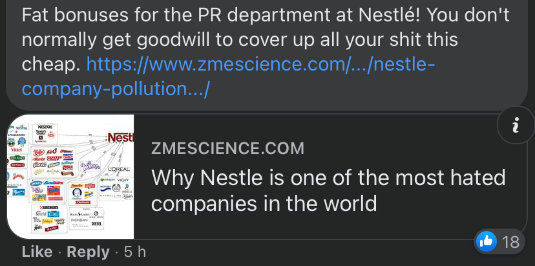 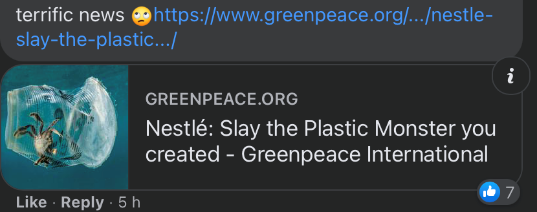 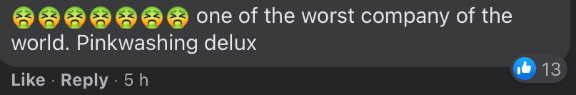 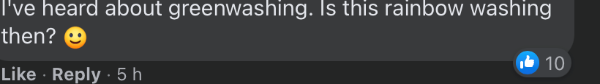 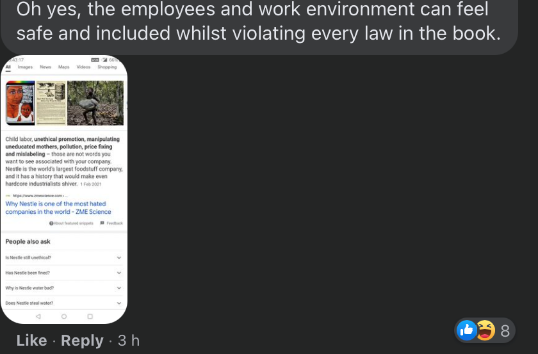 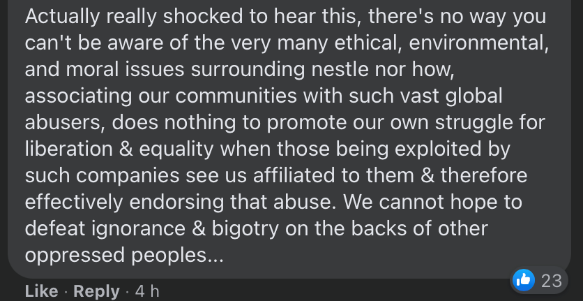 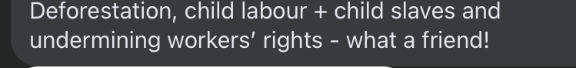 Solidarity across differences
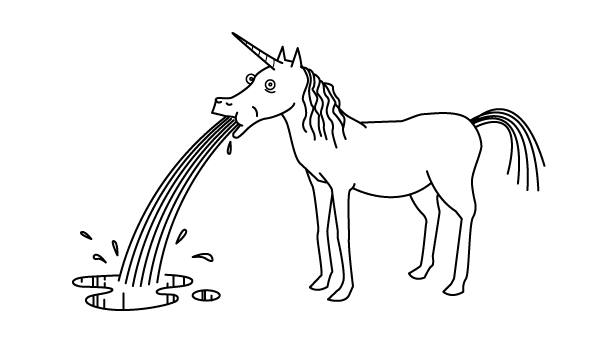 Greenwashing…
…or green-hushing
What’s sustainable?
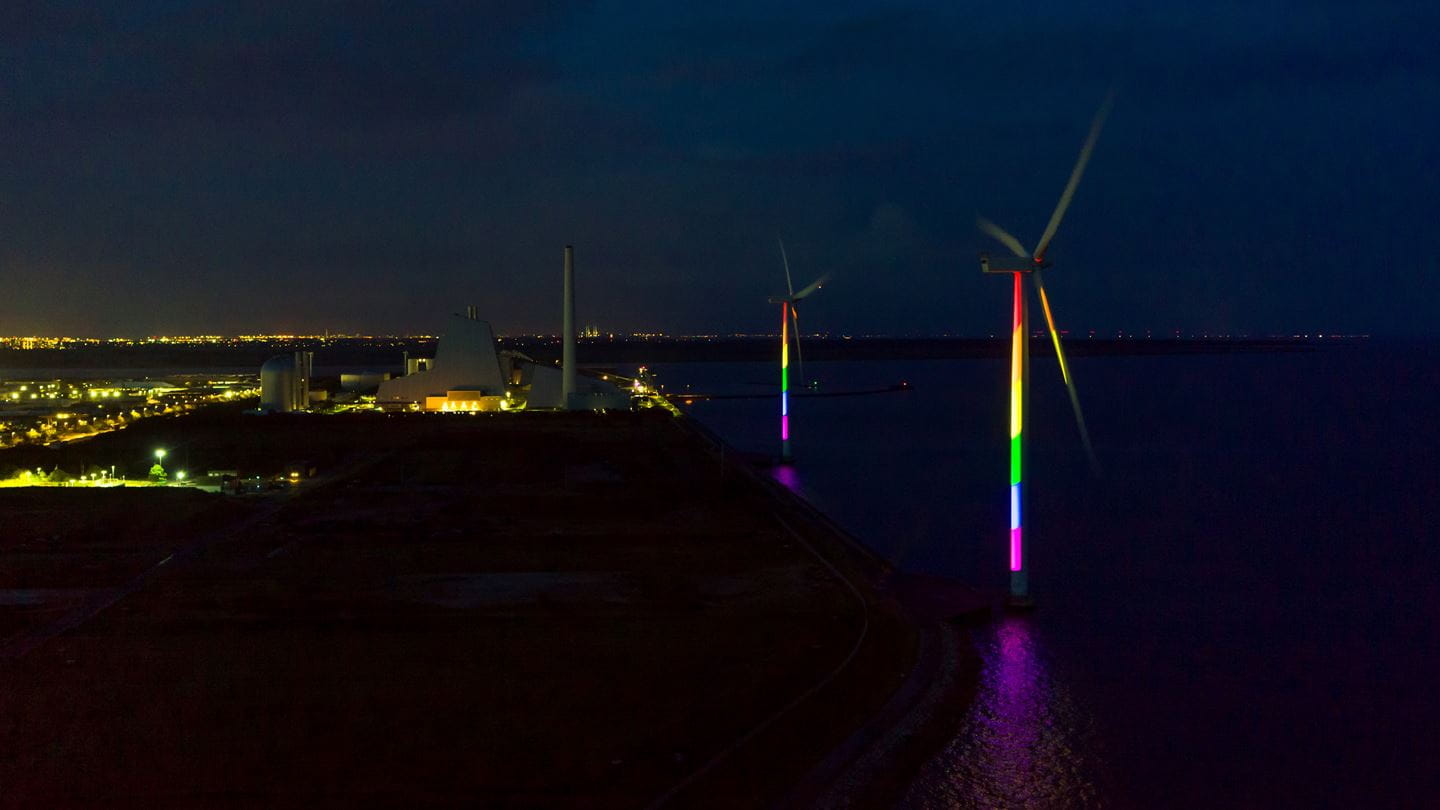 What constitutes ‘washing’…
…in relation to accessibility, universal design